به نام خدا
هندسه نقوش سنتیگروه گرافیکآموزشکده فنی وحرفه ای دختران ارومیهتنظیم: شهره نقی زادهاسفند ۹۸
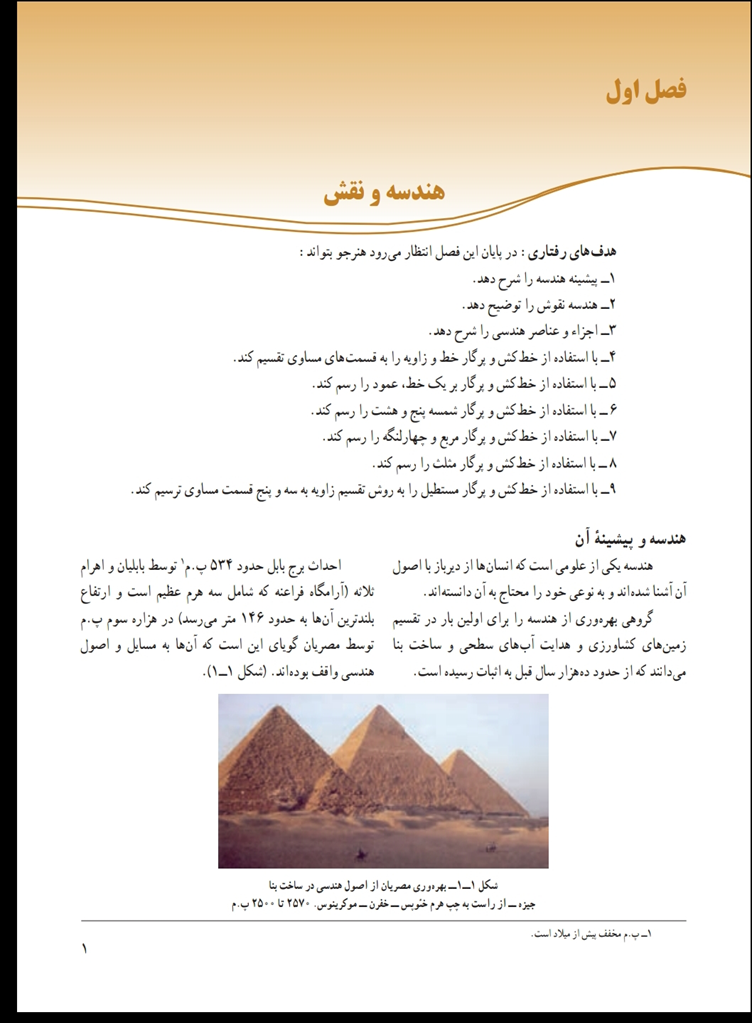 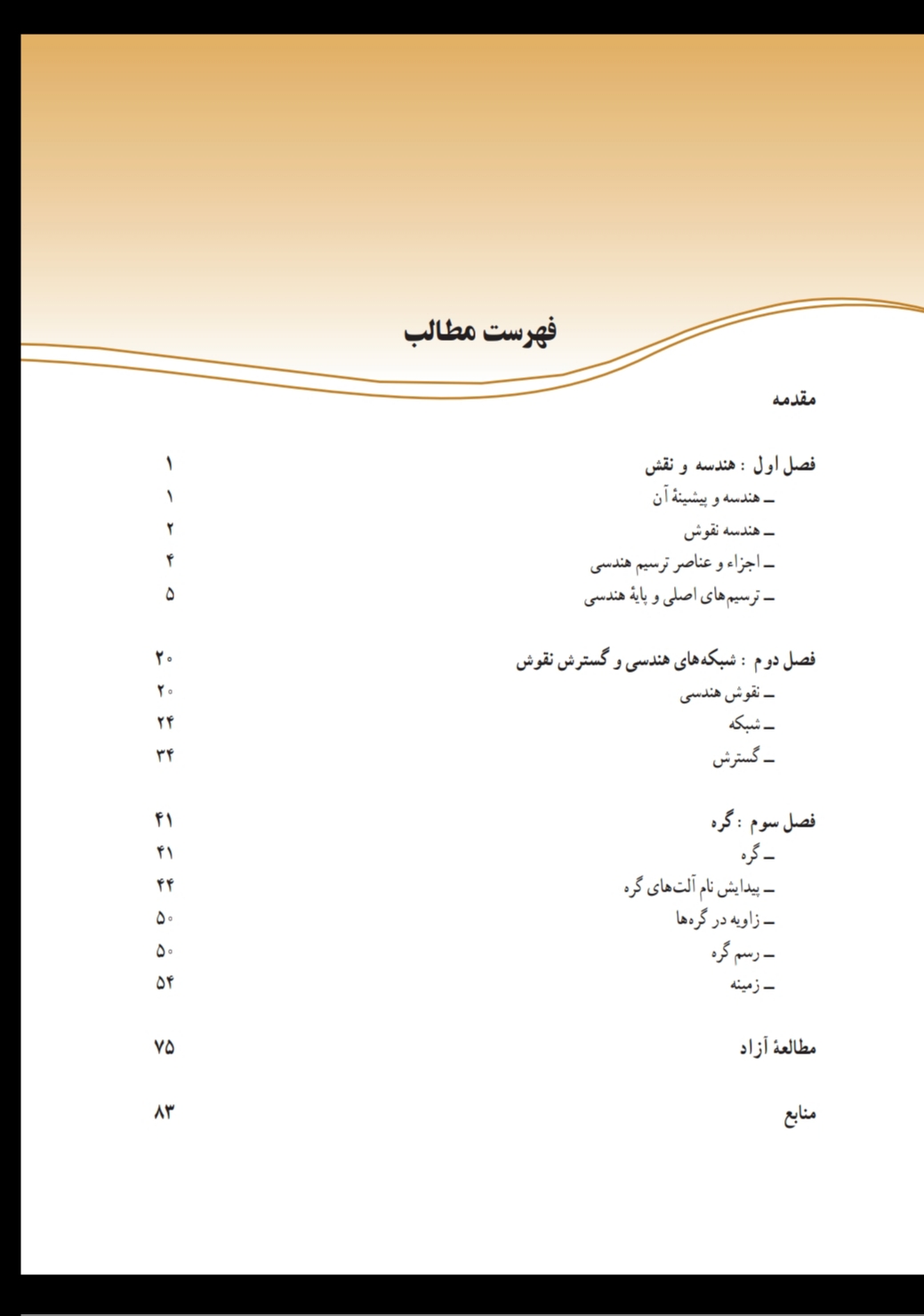 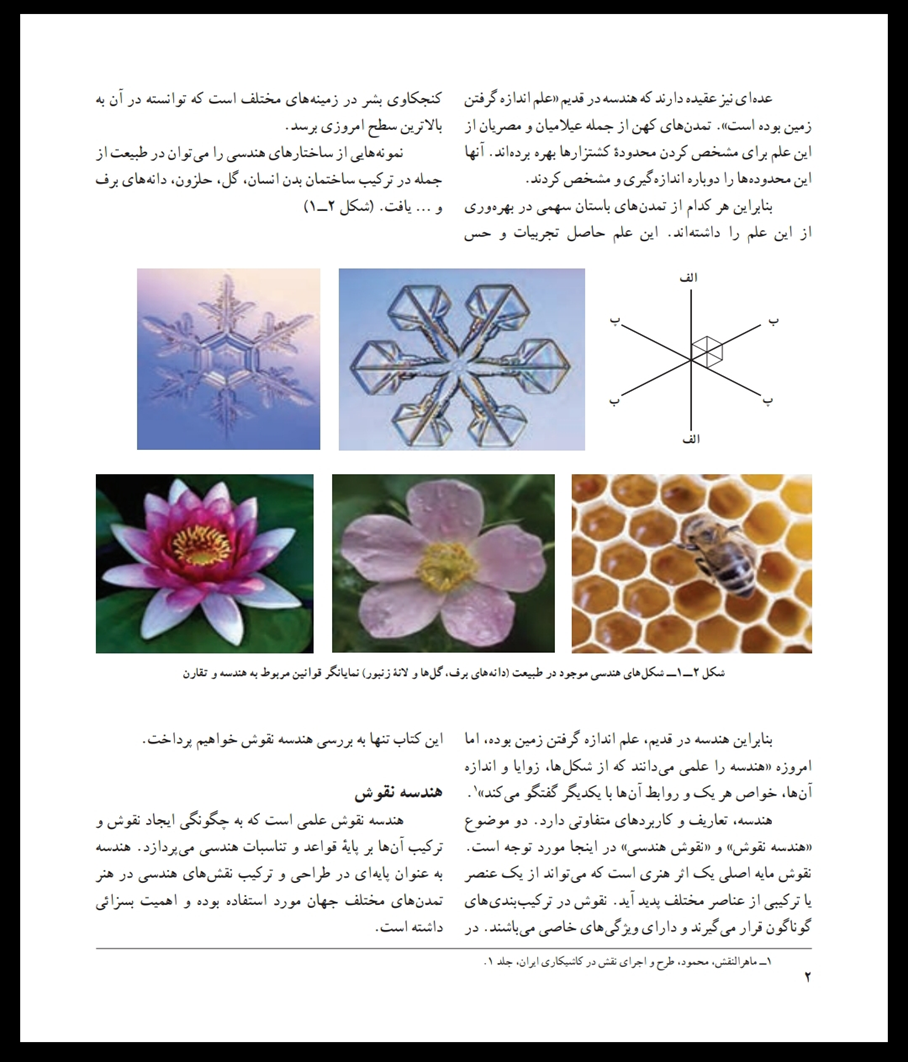 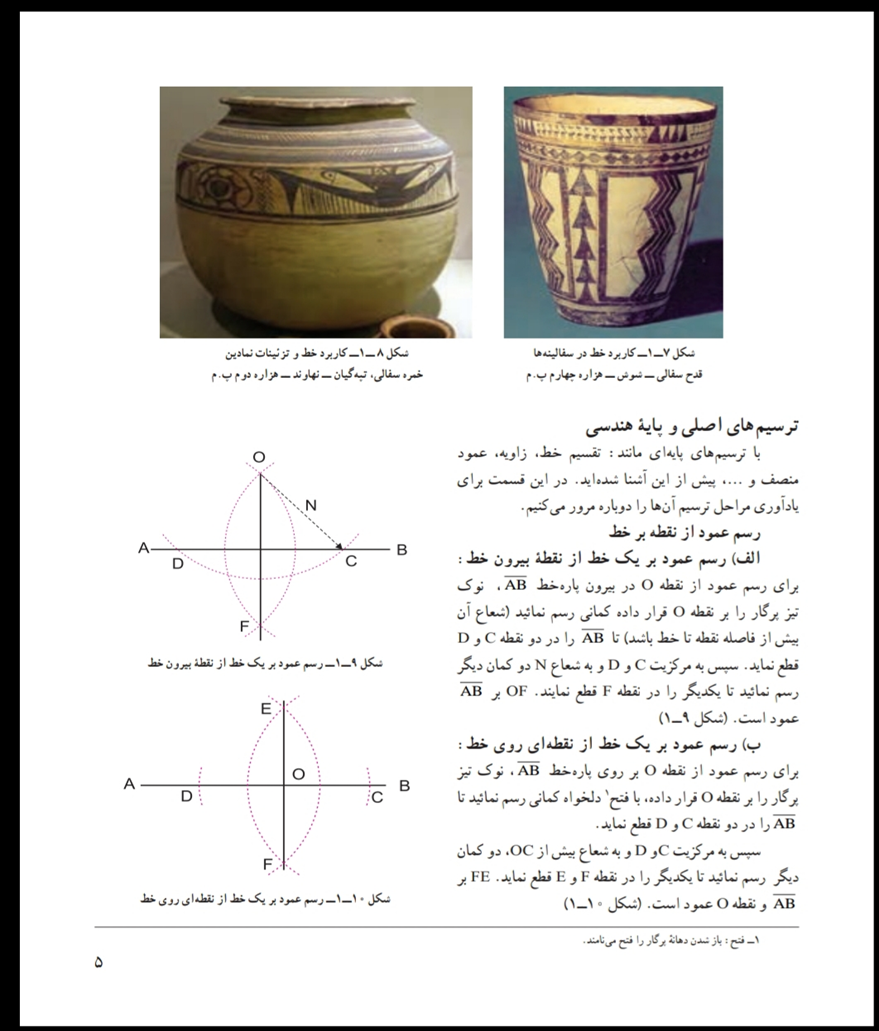 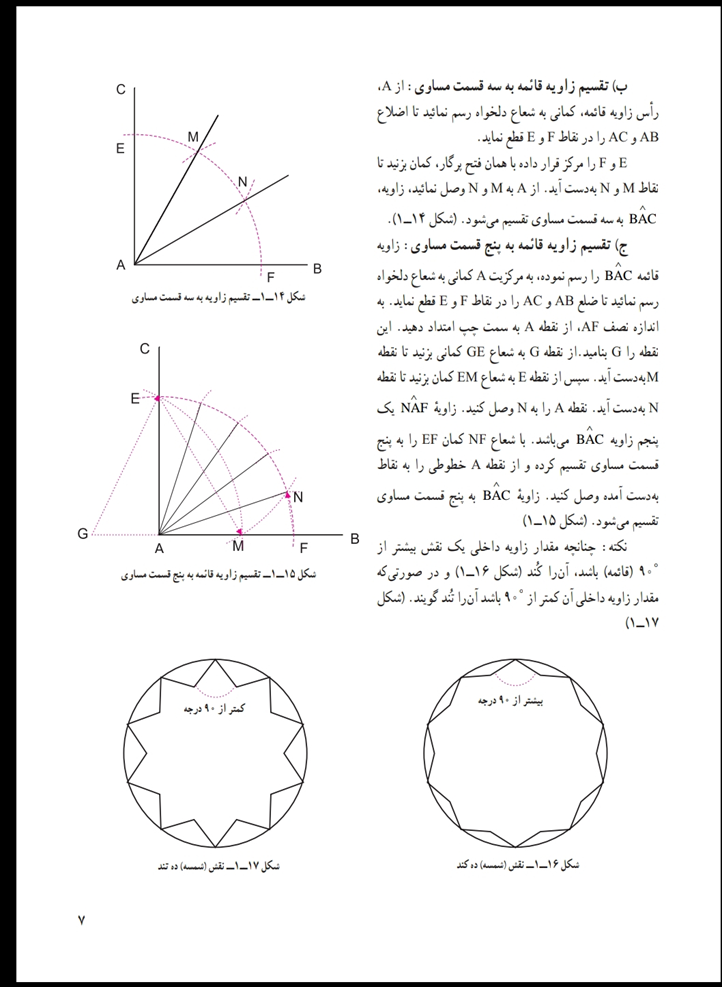 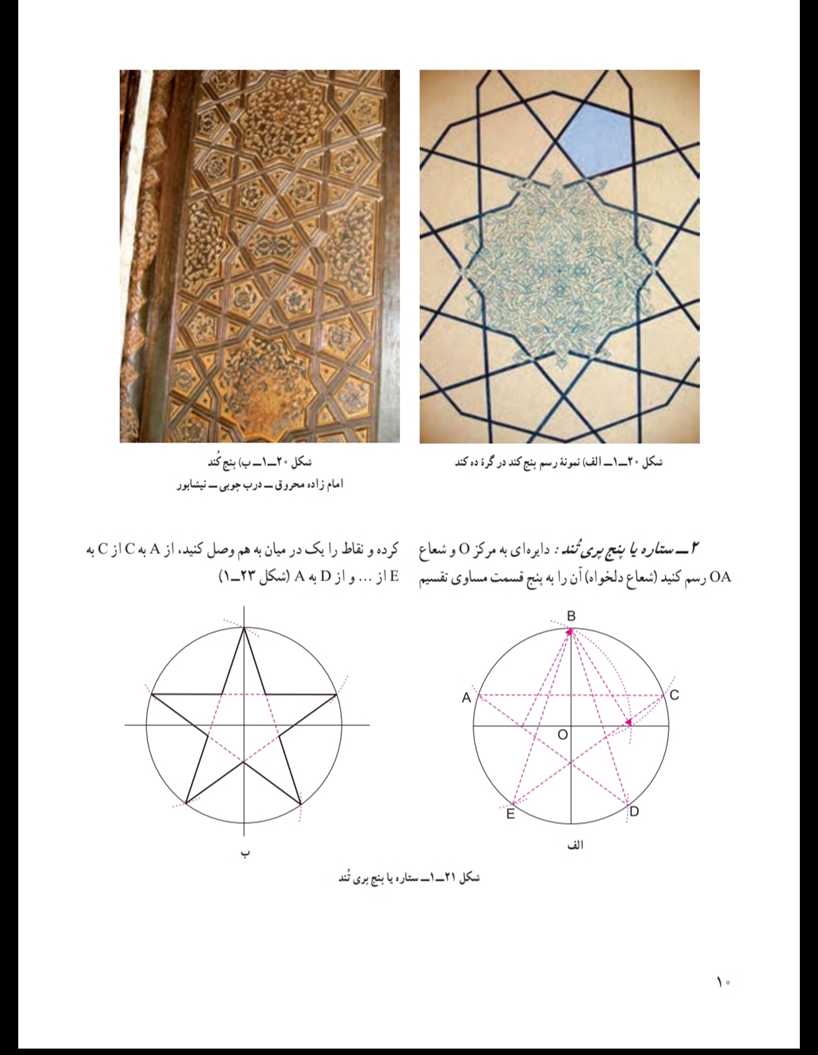 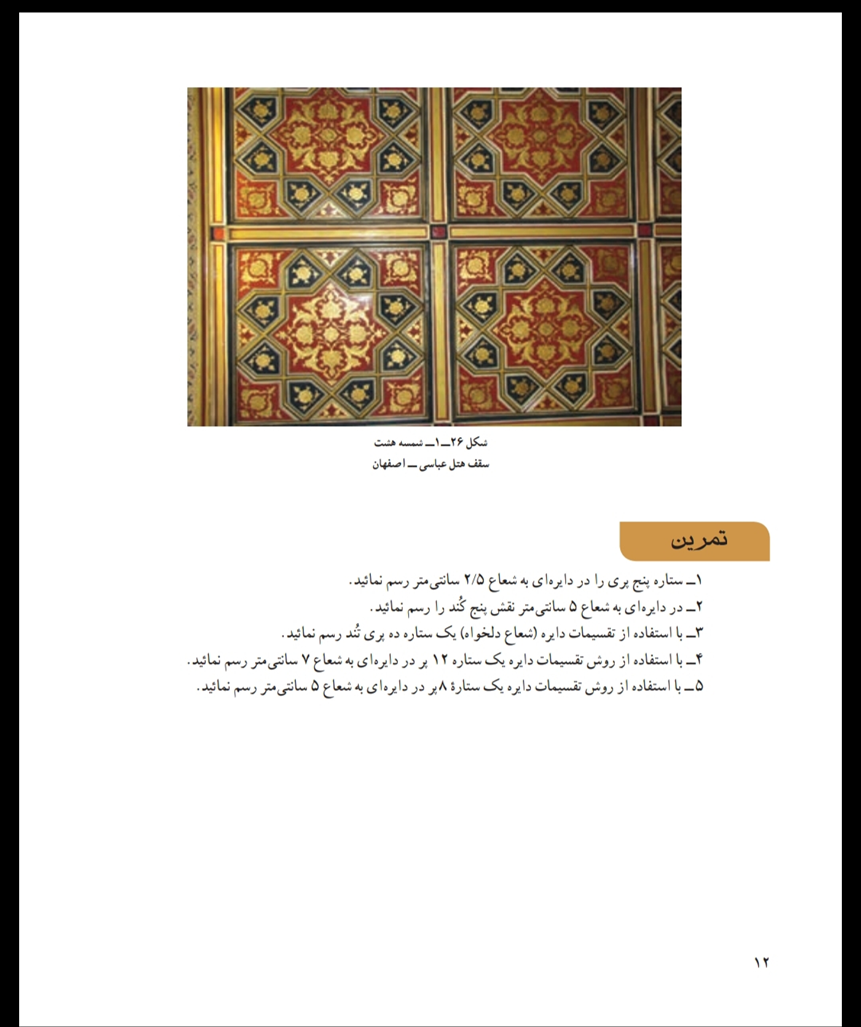 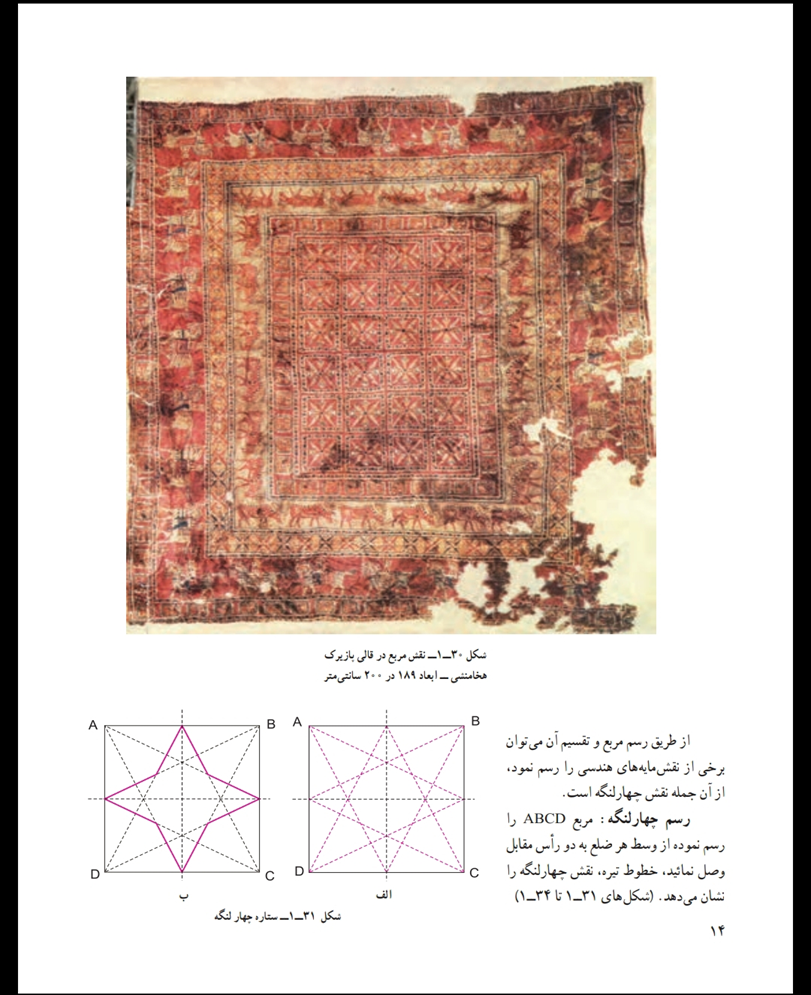 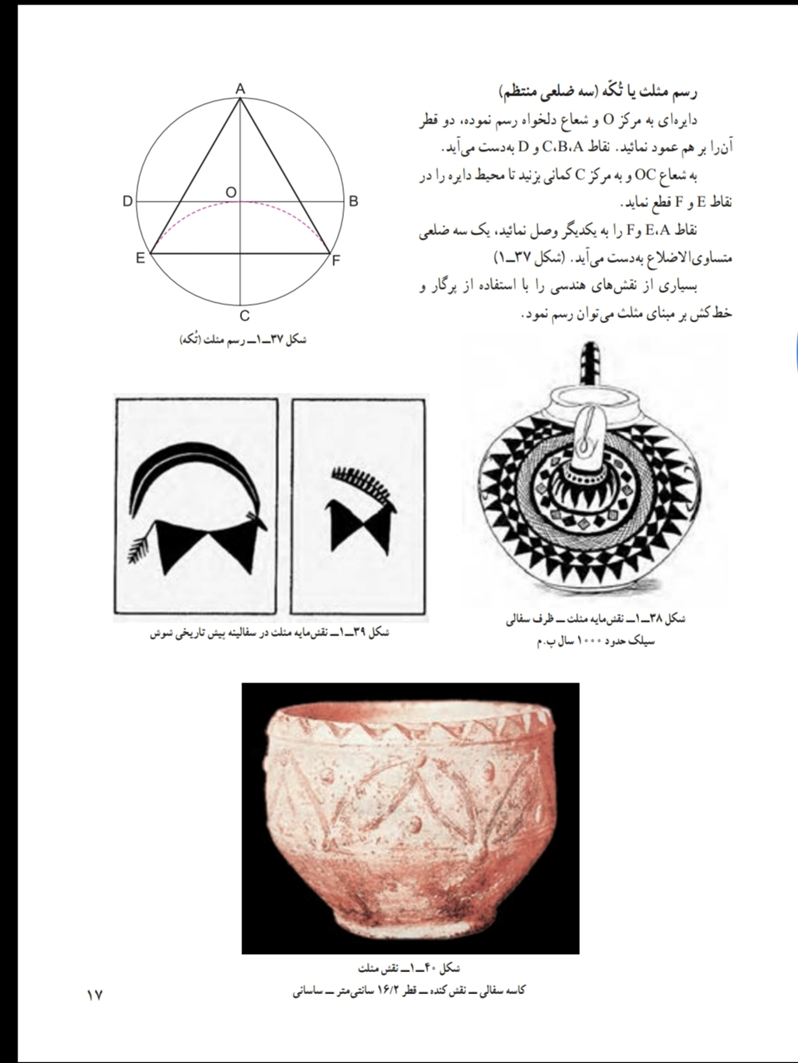 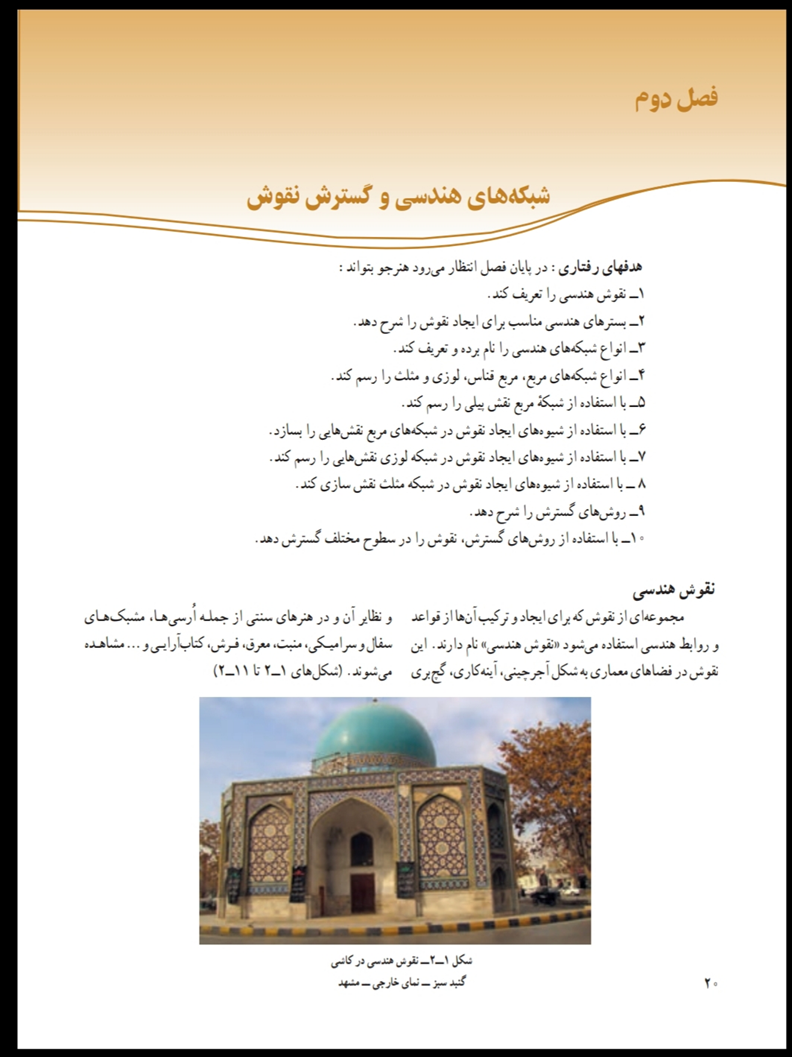 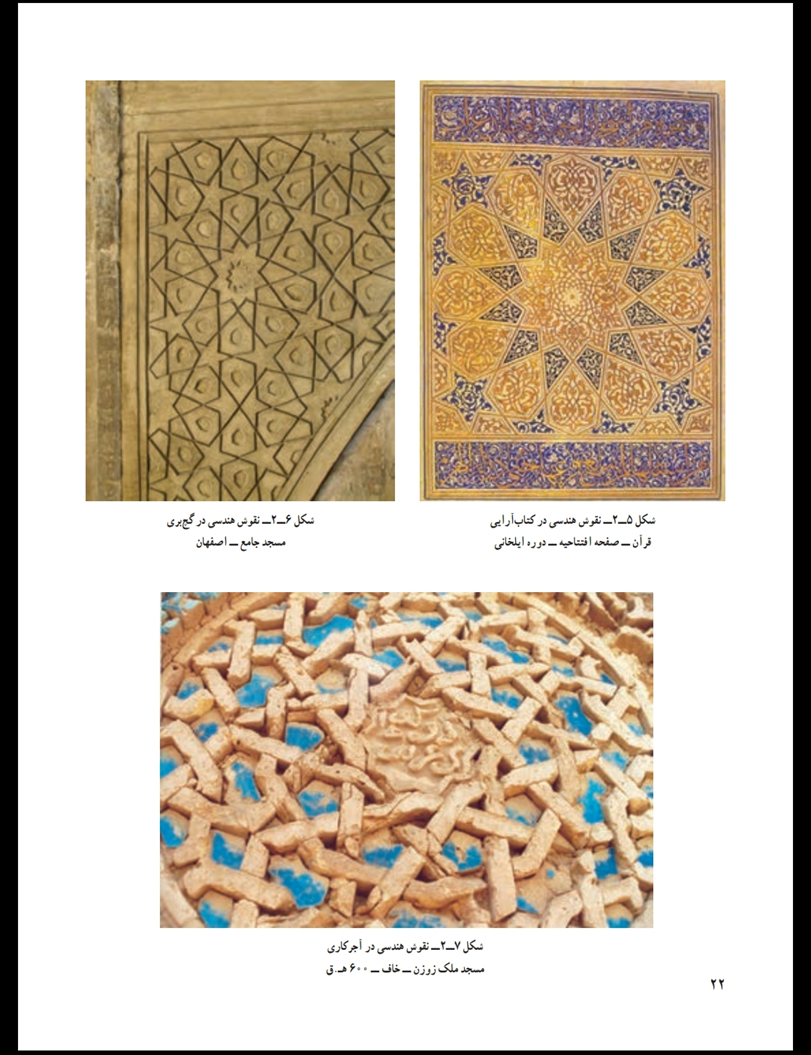 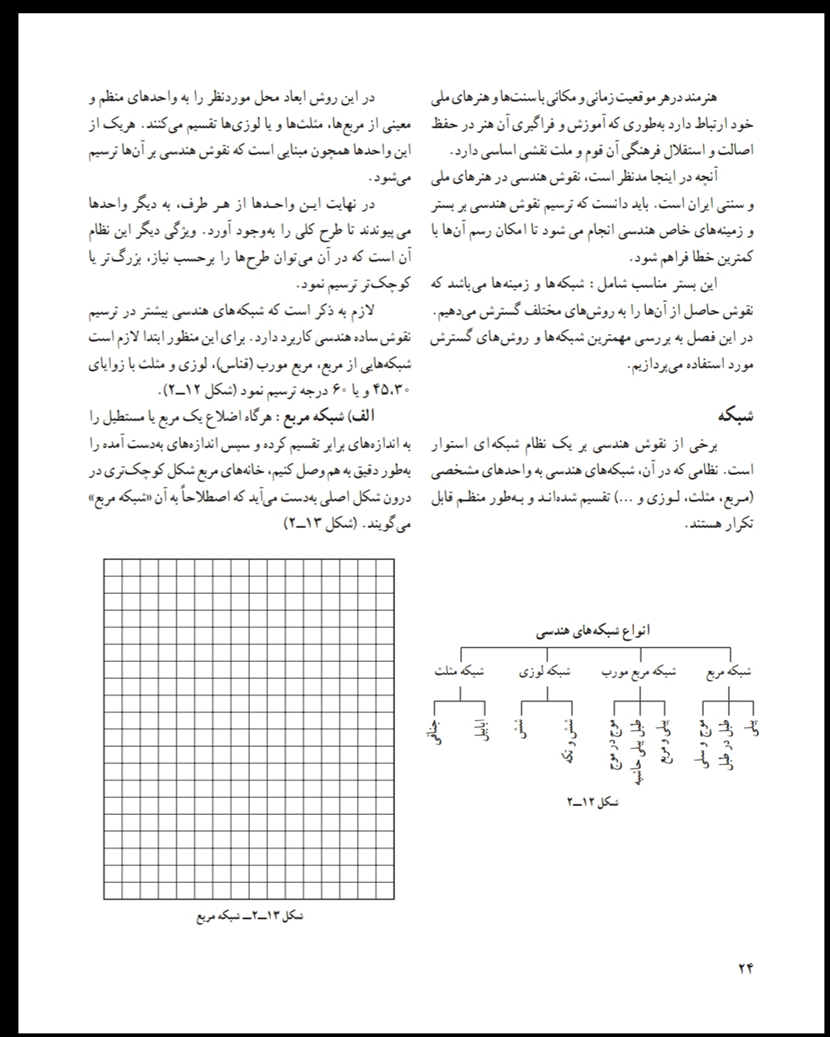 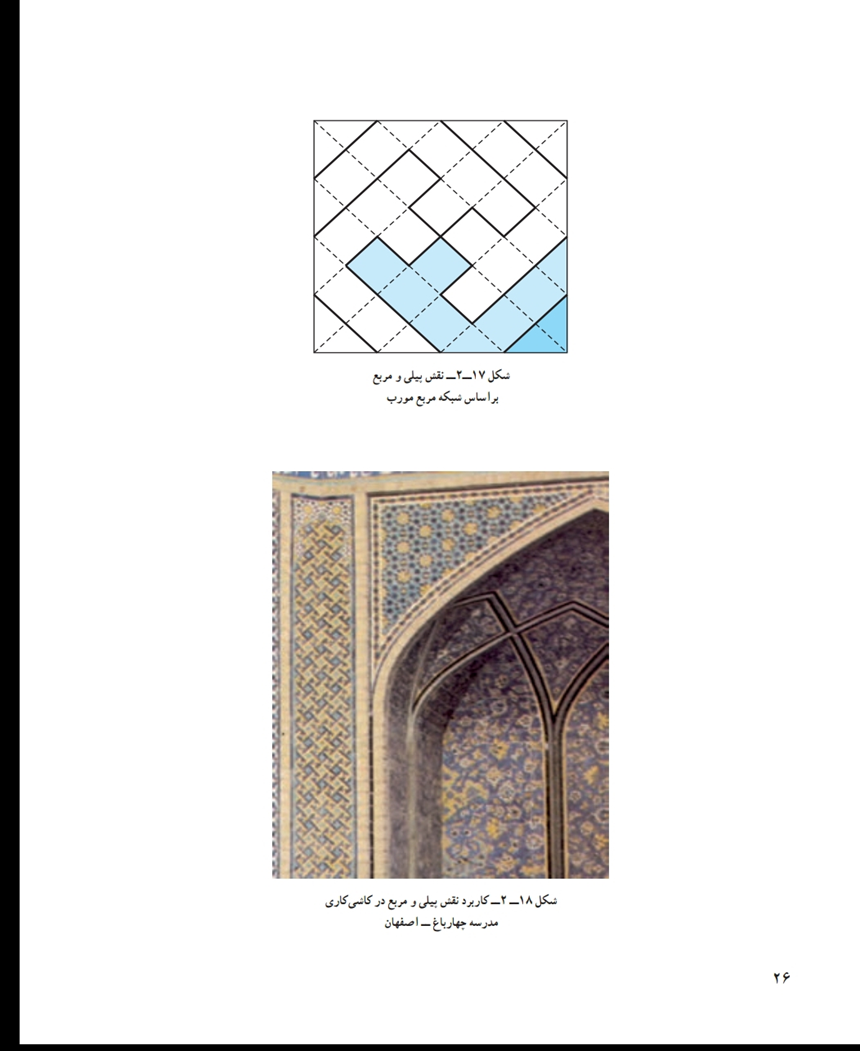 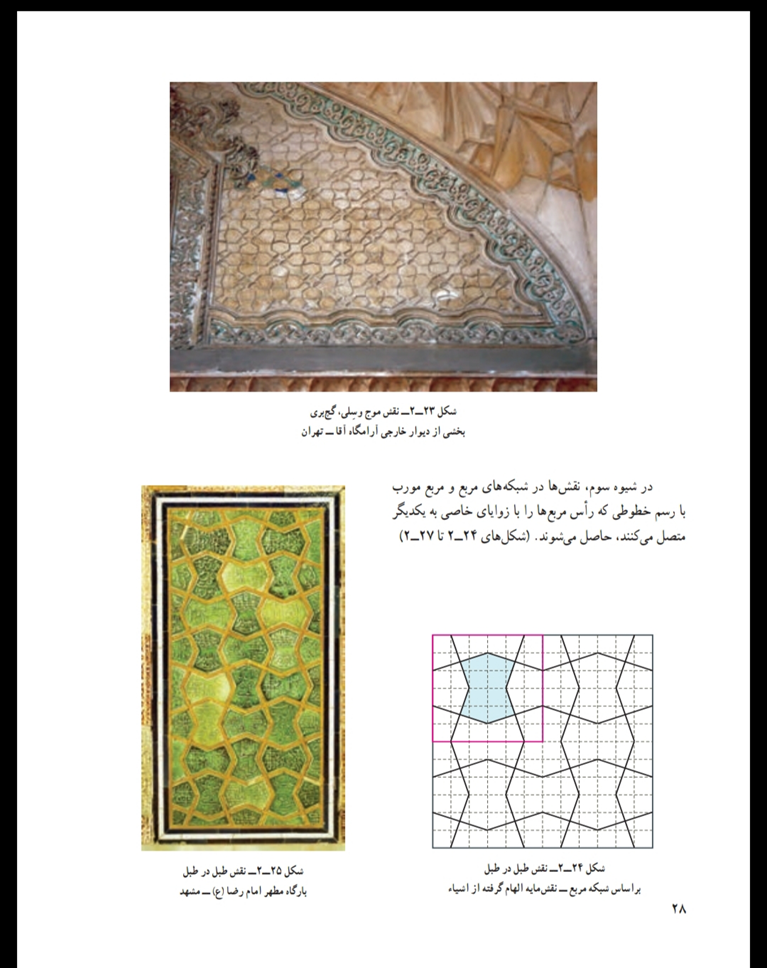 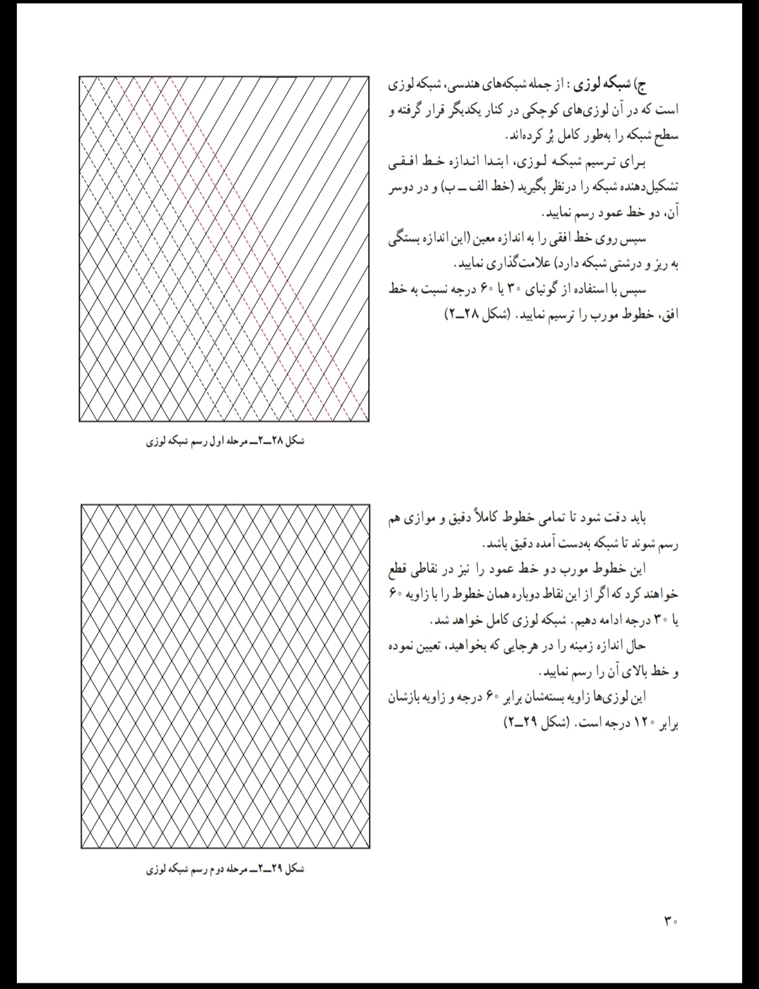 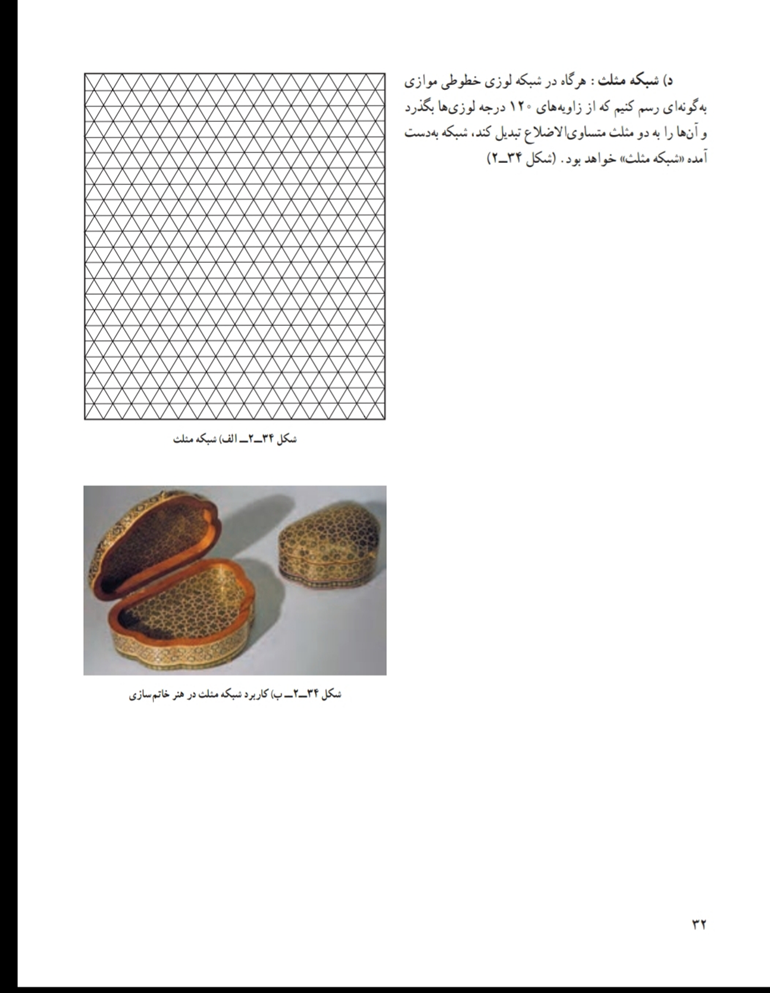 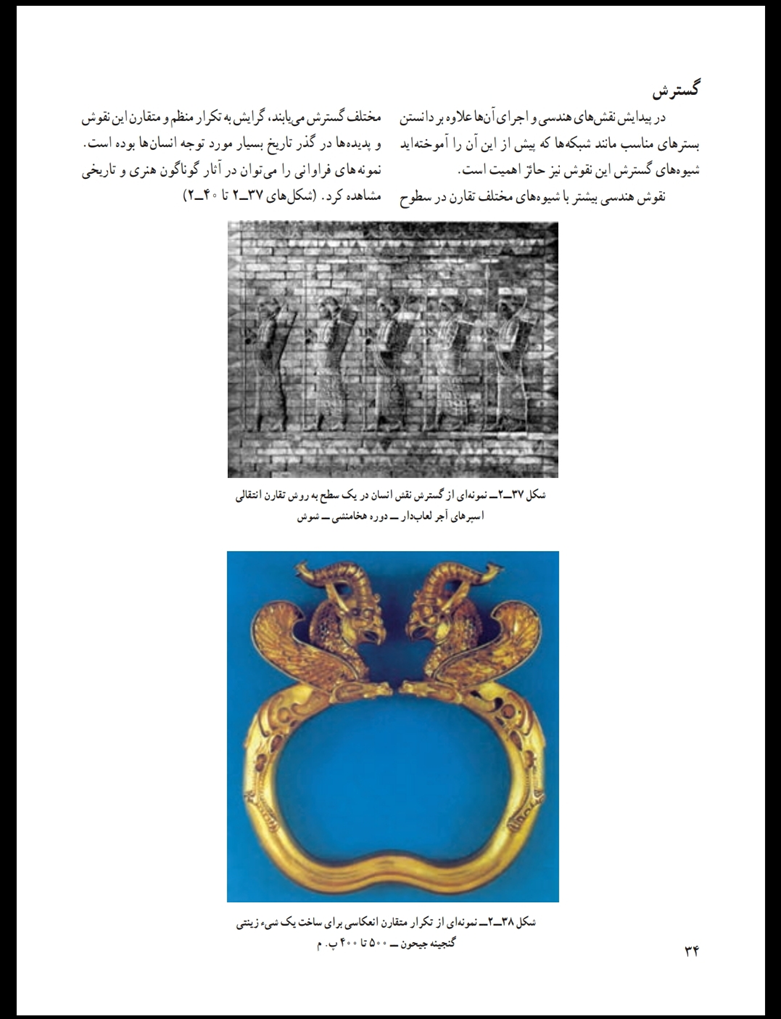 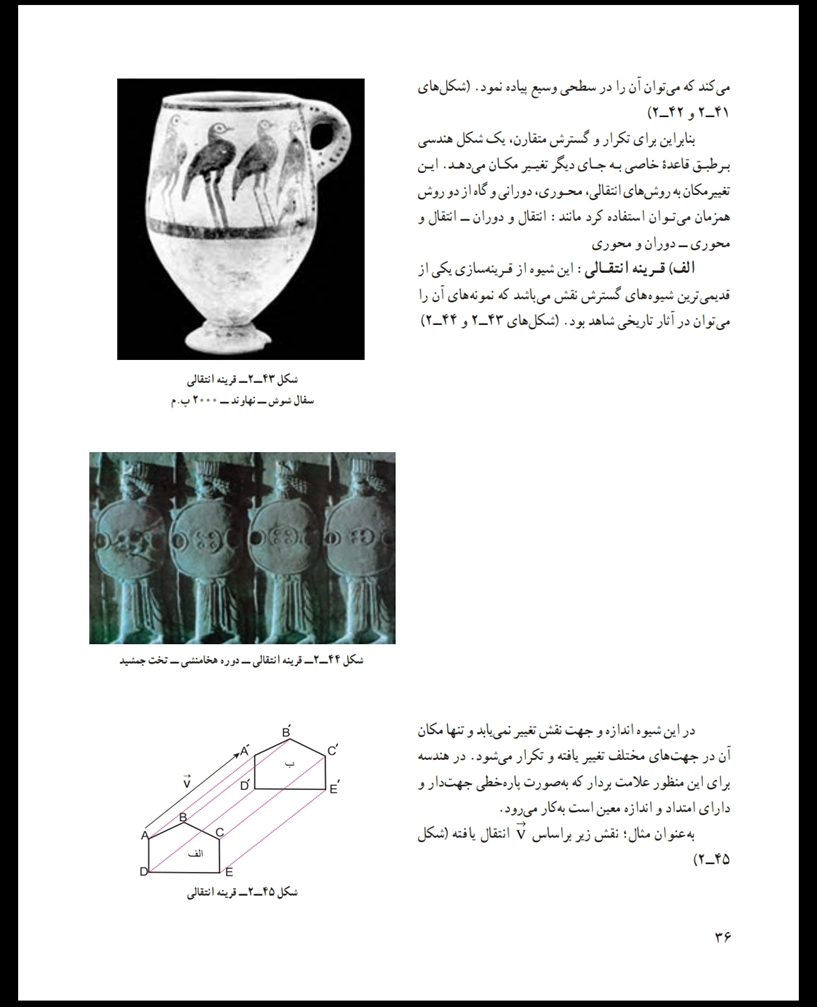 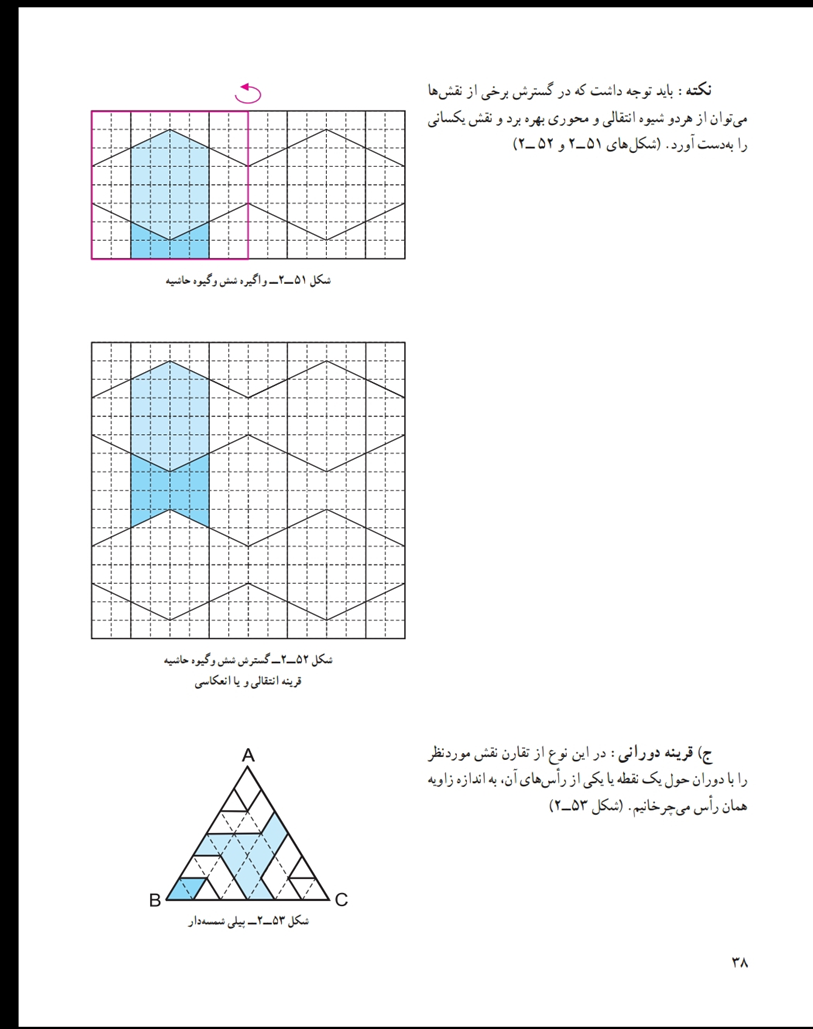 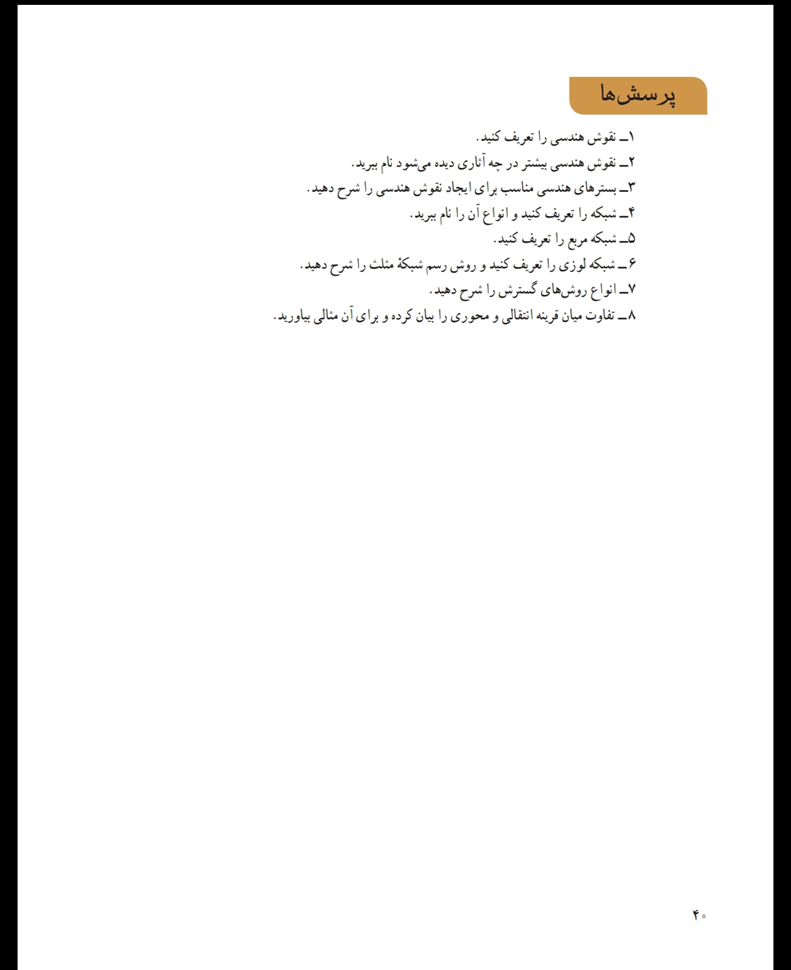 با آرزوی توفیق